Wednesday 13th January 2021Week 2
Good morning! 
Have a go at the following task:
You walk into class and instead of your teacher you find a zookeeper sitting in the chair. He tells you that you can ask three questions. 

What three questions would you ask him and why?
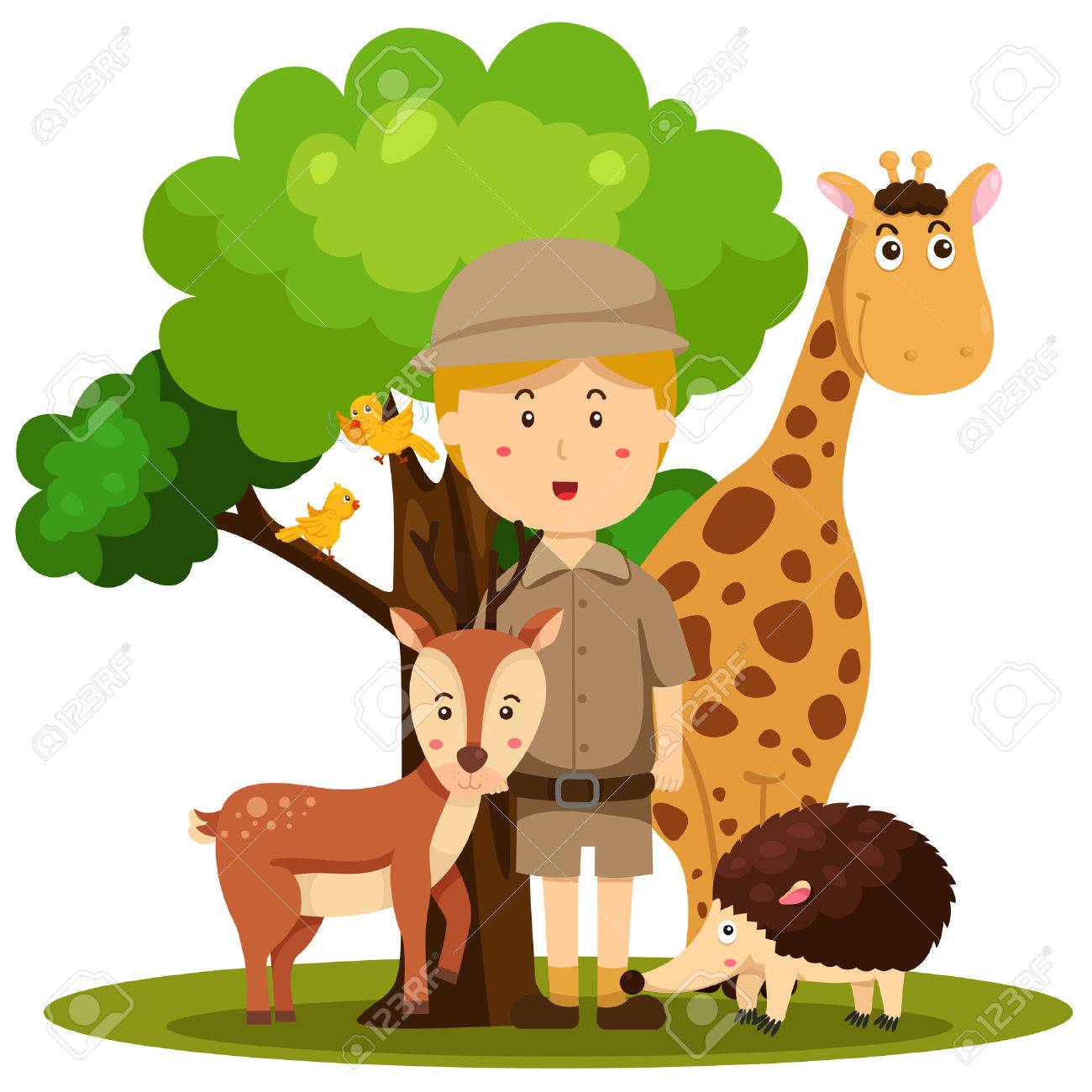 Arithmetic
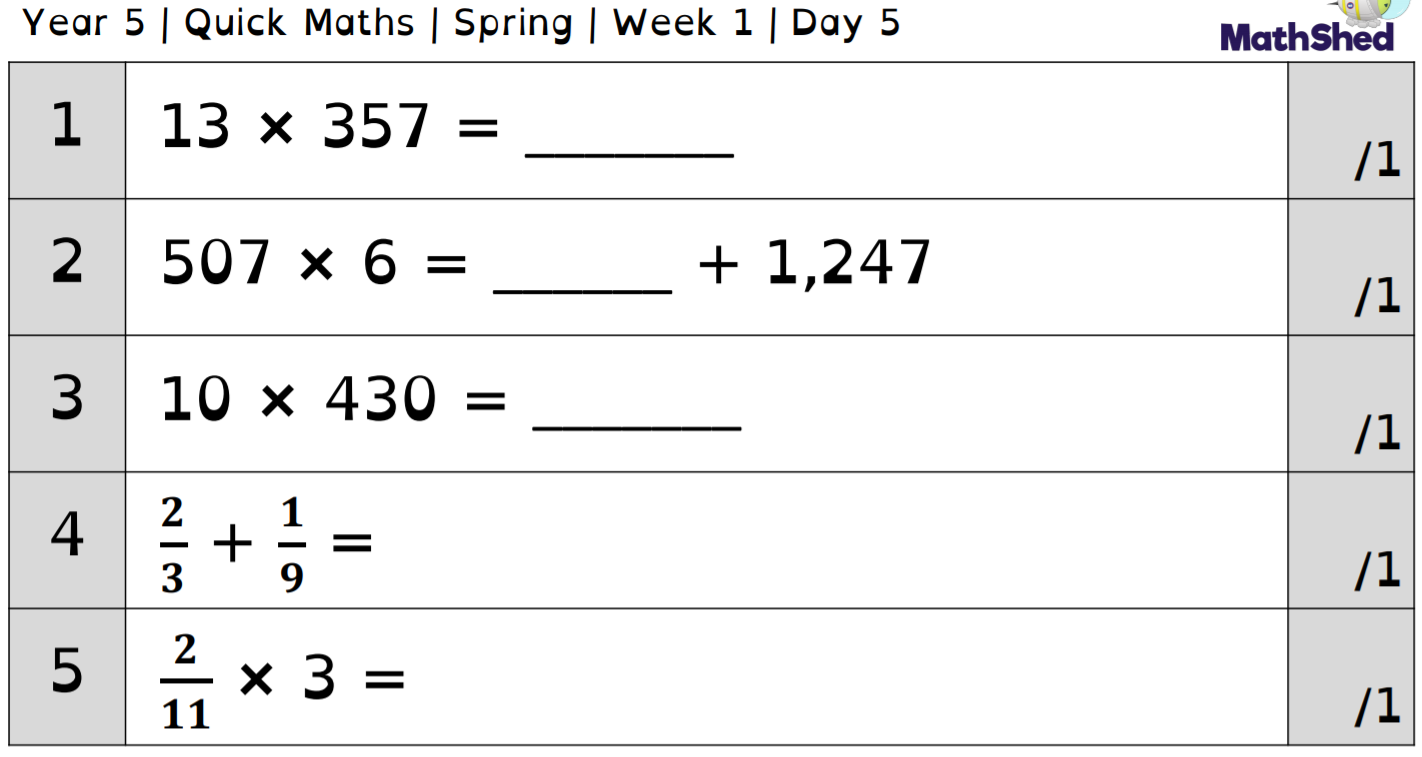 1. Use the column method - don’t forget the 0! 


2. Calculate the left hand side - use this for the right!
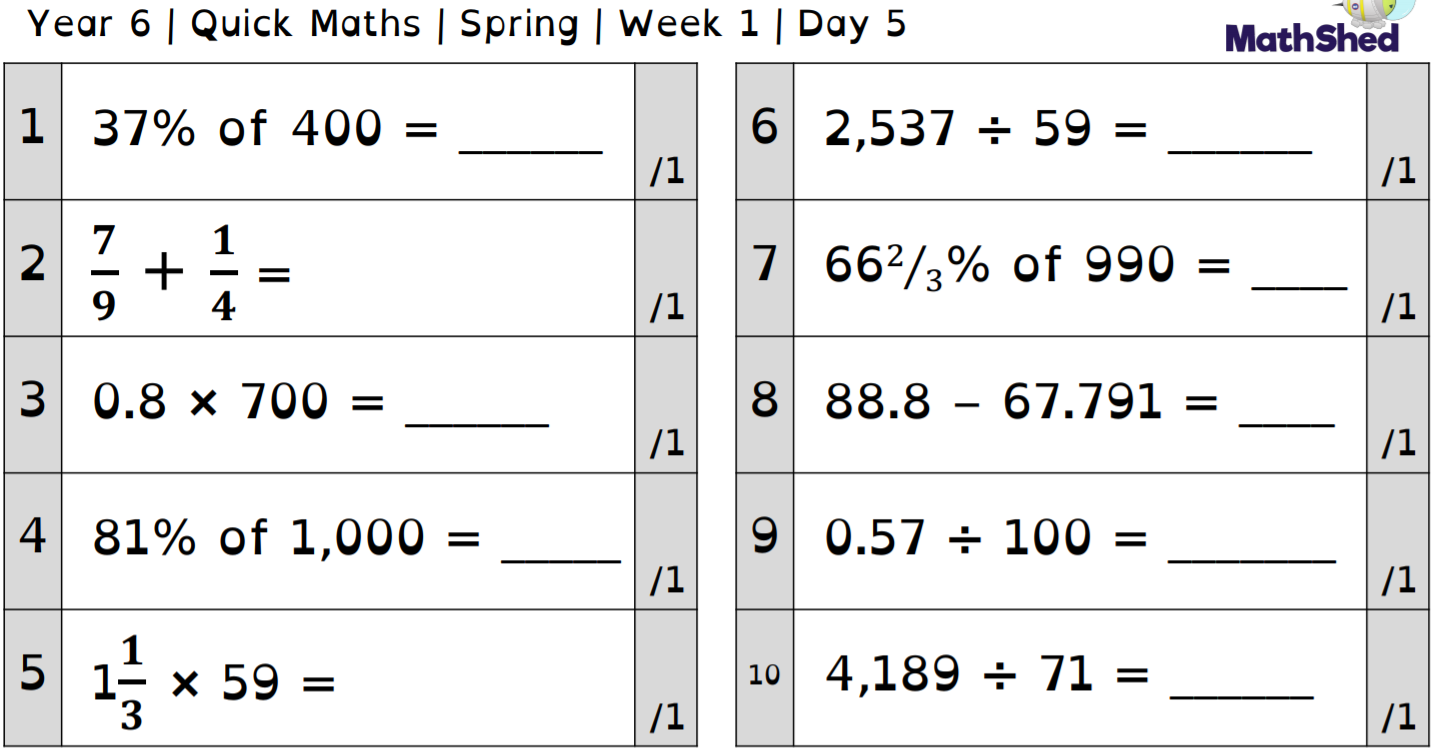 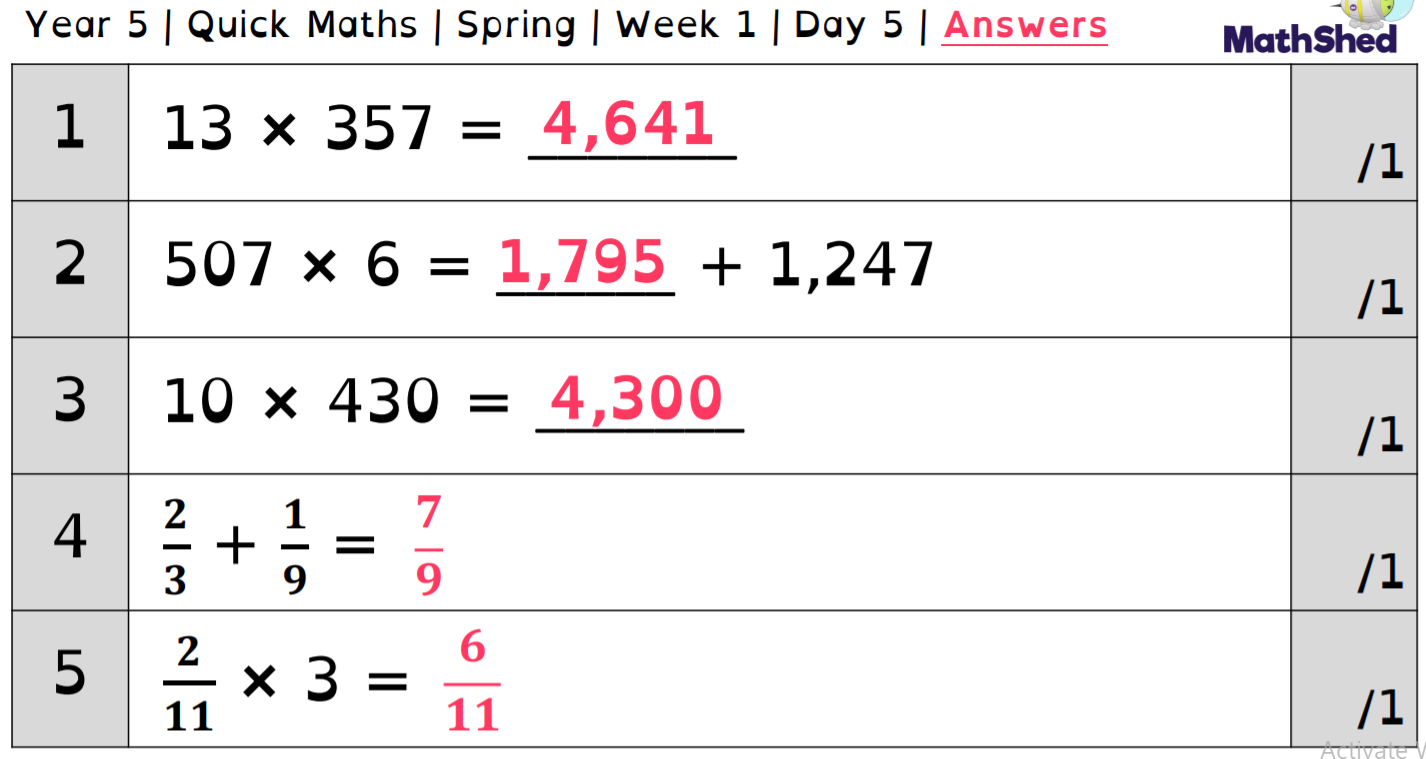 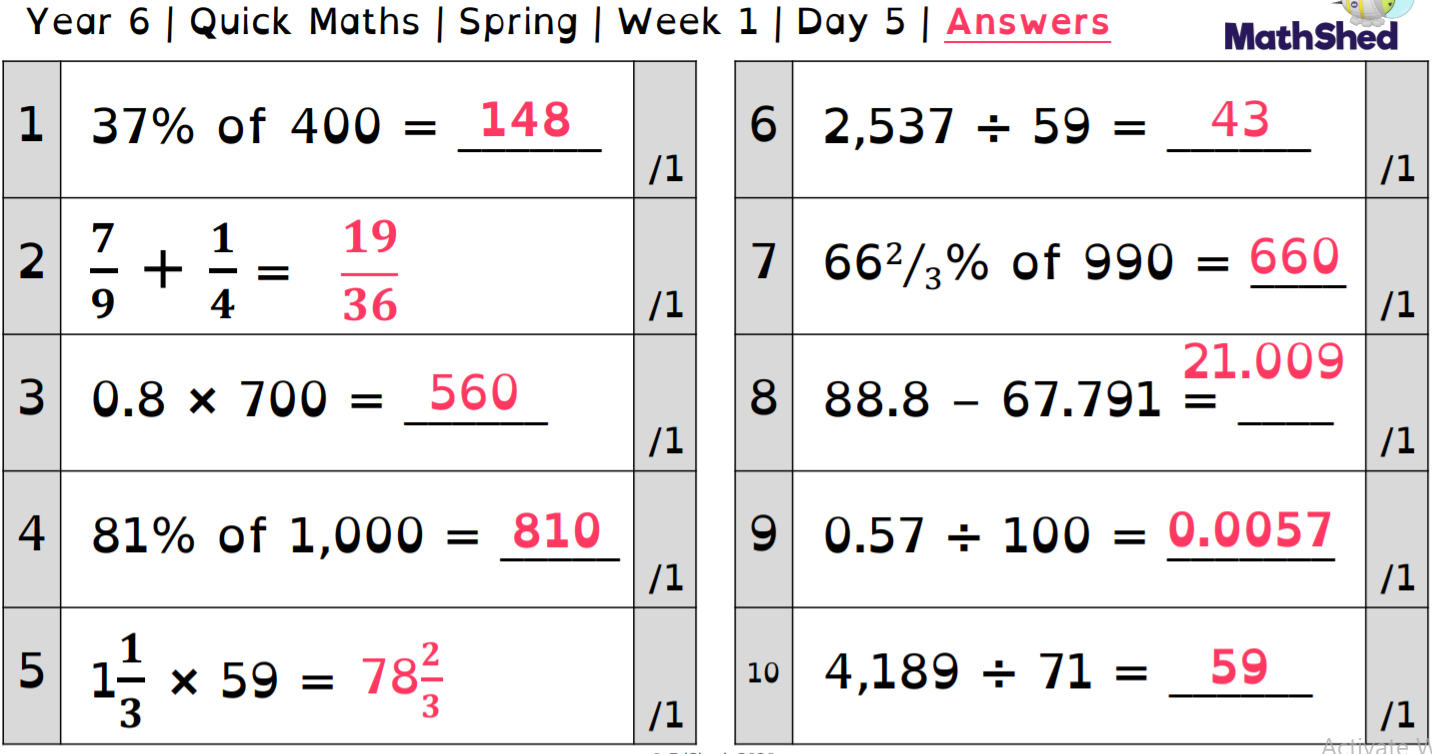 Maths -
Converting measure problem solving
13.1.21I can use converting measure in problem solving.
Vocabulary


Converting – Change the form or character of something


Units – A quantity chosen as a standard e.g. a unit of measurement


Measurement – The size, length or amount of something


Mass - Weight
10mm = 1cm

100cm = 1m

1000m = 1km

1000g = 1kg

1000ml = 1l
Key Facts Recap


1cm = 10mm

1m = 100cm

1km = 1000m

1kg = 1000g

1l = 1000ml
÷ 10
1cm
10mm
x 10
÷ 100
1m
100cm
x 100
÷ 1000
1l
1kg
1km
1000ml
1000g
1000m
x 1000
Practice:
Convert 5.67km into metres

Convert 8900mm into metres
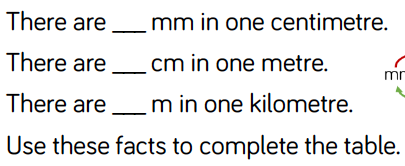 Practice 2:
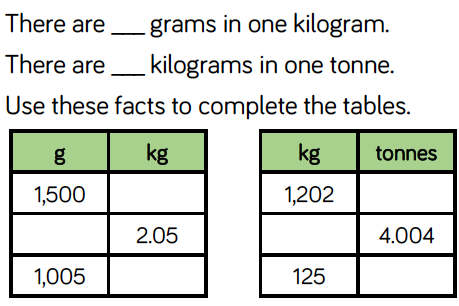 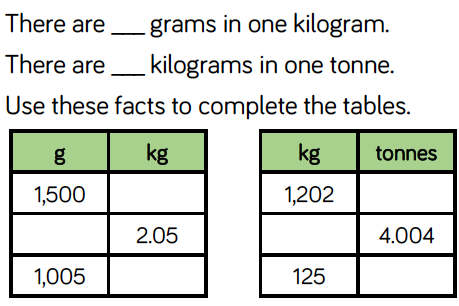 What’s the same and what’s different about km and kg?
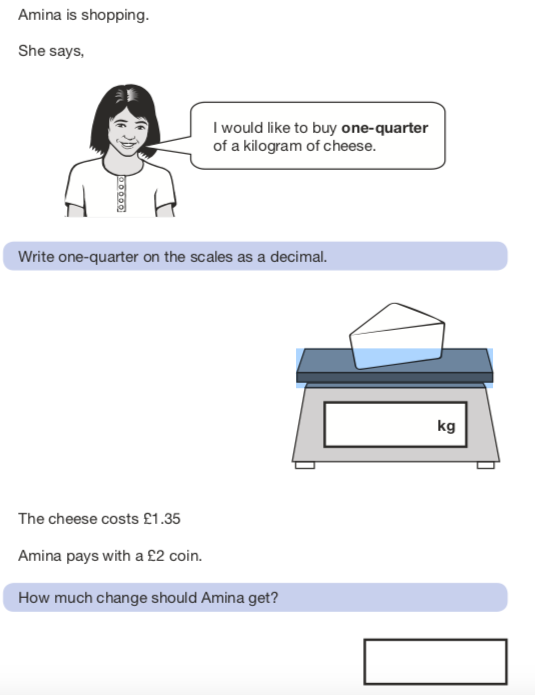 Application
Application
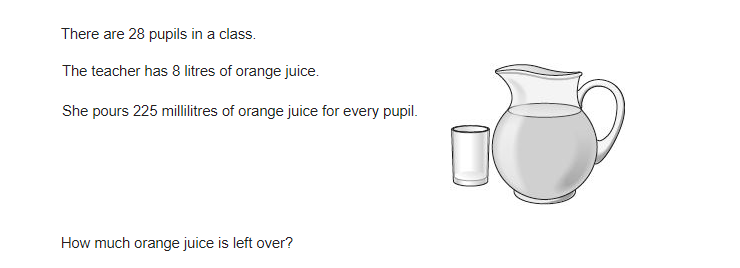 Application
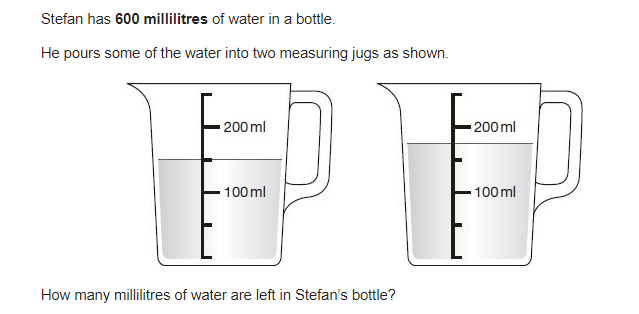 Application
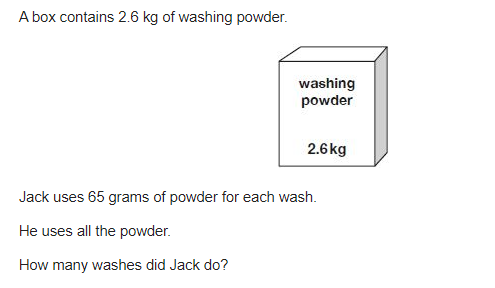 Click the links below for more problem solving activities.

https://classroom.thenational.academy/lessons/solving-problems-involving-converting-between-units-of-metric-mass-69h66e 

https://classroom.thenational.academy/lessons/solving-problems-involving-converting-between-metric-units-of-length-cmwk6c
English
- Subject specific vocabulary
Today we are going to look into using subject specific vocabulary. We will generate some vocabulary based on our topic and use this to build informative sentences. 

Watch the following video for support and to give you some ideas for your own work. 

https://classroom.thenational.academy/lessons/to-develop-and-generate-subject-specific-vocabulary-6mtp4e?activity=video&step=1


Next, choose one of your favourite animals (this may be one you chose earlier in the week) and make a list of vocabulary surrounding them. It would be beneficial to choose a big cat as this will help your final report.
Independent reading
Today is your chance to read independently. Find a book that you know you will enjoy and read.

Once you have finished reading, write a short review of it for me. I am looking for a book to read to the pupils in school so may choose one based on your review! 

Remember to include things like: what your book is about, what genre it is, whether it is fact or fiction, what you have read so far, whether you are liking it, what the characters are like, what you think might happen next.
Spelling
-sion spelling
Can you think of any words that end in -sion?

Give the rules you think apply to this ending.
-sion spelling
We usually use the suffix –sion when the base word ends in d/de
( explode - explosion)


Or, where the base word ends in s/de
(confuse - confusion)
Outdoor learning
In Oak Bubble we are going to going to go on a nature trail around the village. 

This is because we are going to be helping create a sculpture trail. 

Our task today is to follow the instructions given to us by Mrs Hartley, taking pictures of key landmarks to help to show people they are on the right track.

If you are at home, you could create a nature trail around your garden or your local area. Think about what key landmarks people might be interested in seeing.  Make a map for people to follow, adding the key landmarks.